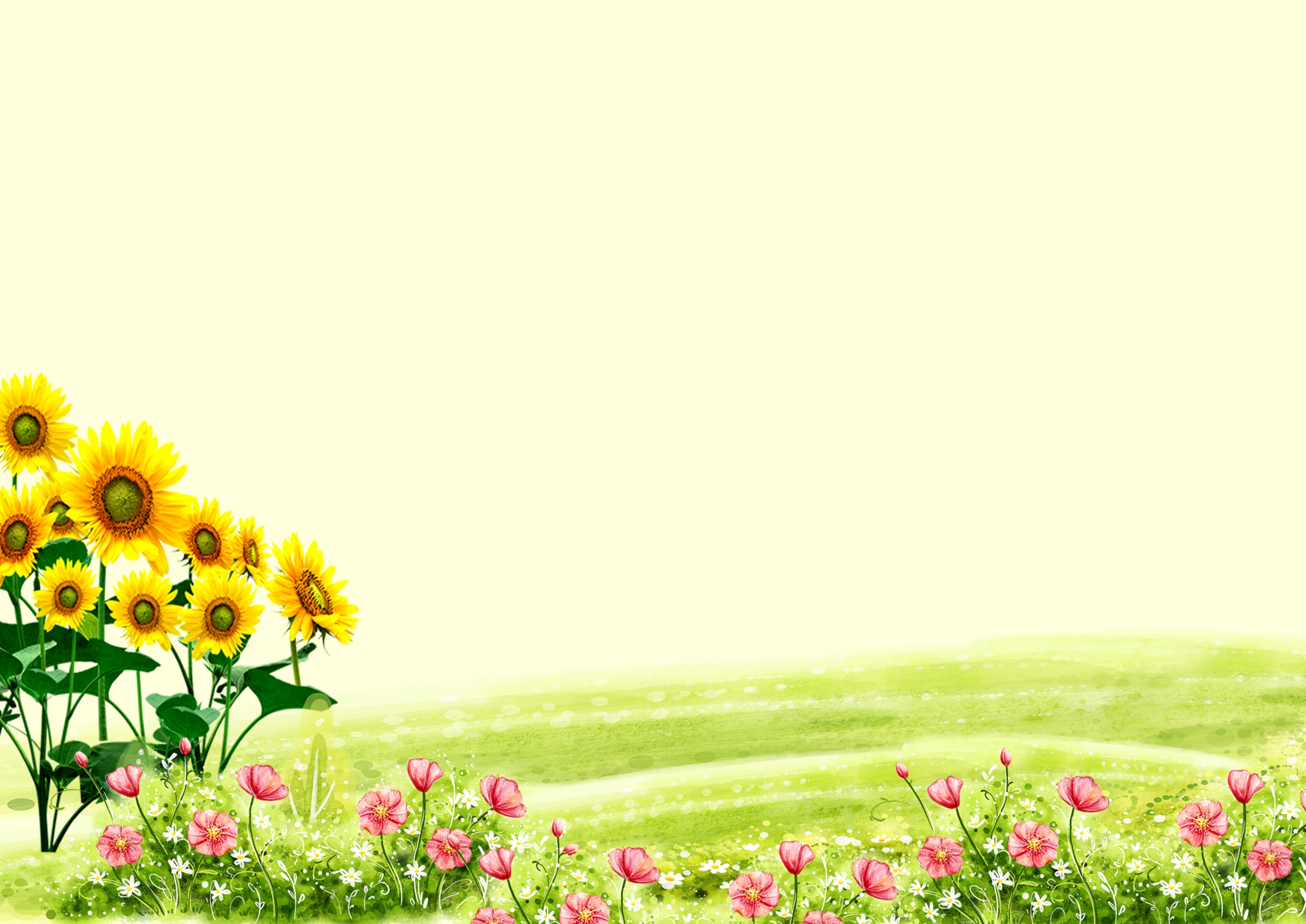 PHÒNG GIÁO DỤC VÀ ĐÀO TẠO QUẬN LONG BIÊNTRƯỜNG MẦM NON HƯỚNG DƯƠNG
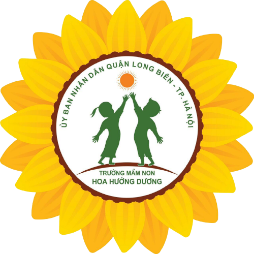 GIÁO DỤC PHÁT TRIỂN NHẬN THỨC
KHÁM PHÁ KHOA HỌC

ĐỀ TÀI:  KHÁM PHÁ MỘT SỐ LOẠI LÁ
Giáo viên: Nguyễn Thị Hân
Lớp mẫu giáo bé C2
Năm học 2024 - 2025
Mục đích yêu cầu
1. Kiến thức:
2: Kỹ năng
3: Thái độ
-Trẻ nhận biết được nét đặc trưng của một số loại lá cây về tên gọi, hình dạng, cấu tạo, màu sắc, ích lợi
- Trẻ nhận biết và phân biệt được đặc điểm nổi bật của 1 số loại lá cây loại lá.
- Luyện kỹ năng quan sát, so sánh, nhận xét và chú ý ghi nhớ có chủ định
- Trẻ phân biệt được sự giống và khác nhau của một số loại lá cây.
- Trẻ hào hứng tham gia vào các hoạt động của giờ học.
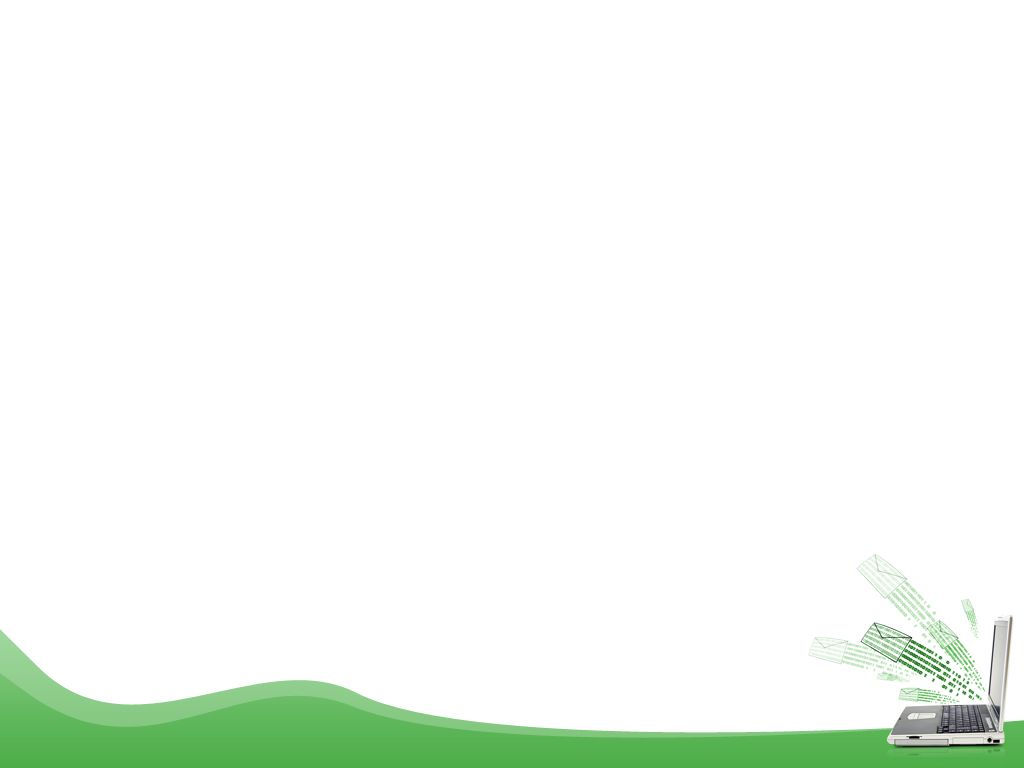 Khám phá lá xoài, lá bồ đề , lá rau má
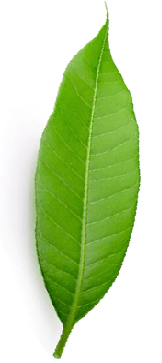 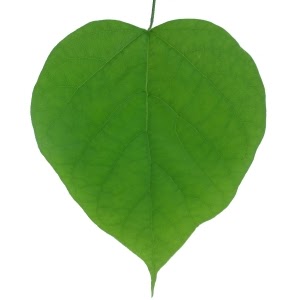 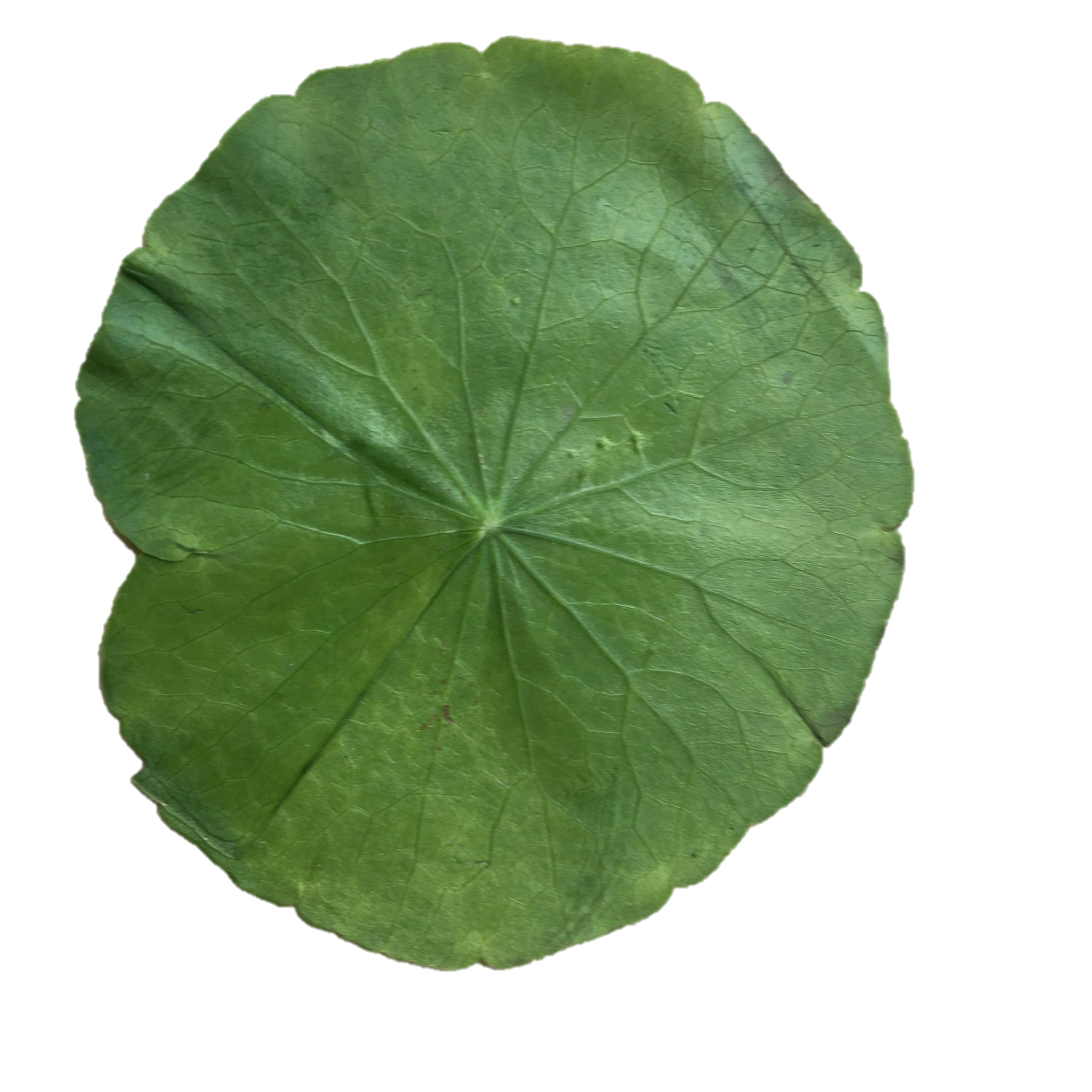 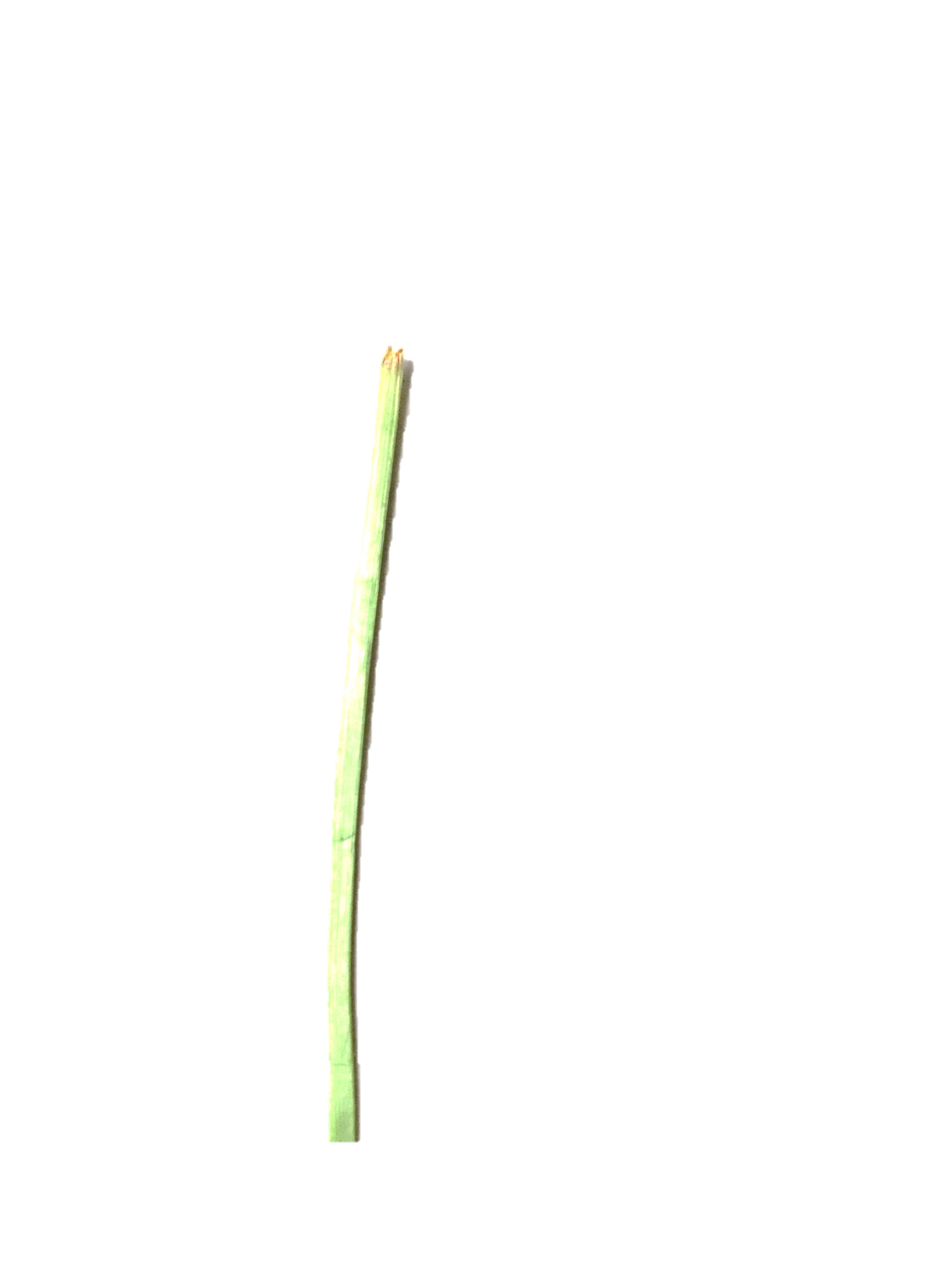 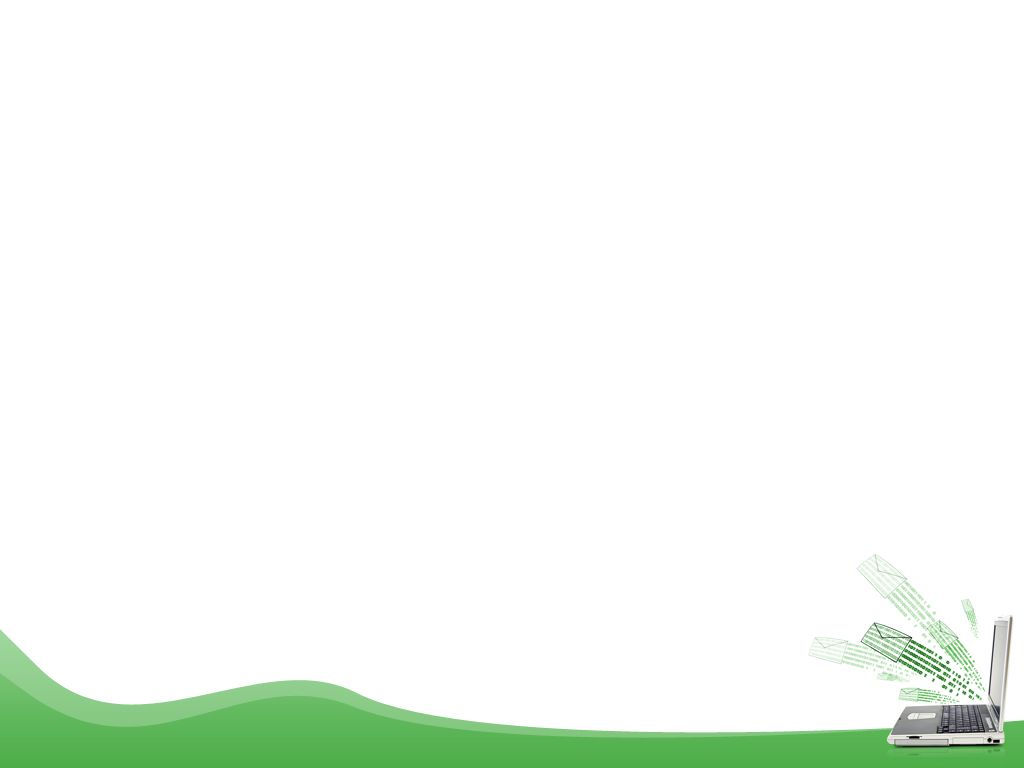 Cấu tạo của lá gồm 3 phần
Cuống lá
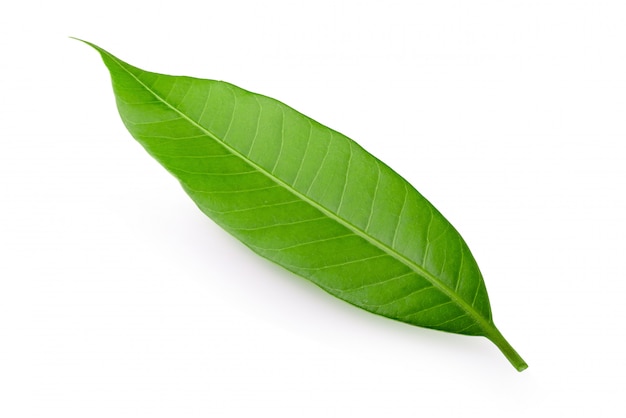 Gân lá
Phiến lá
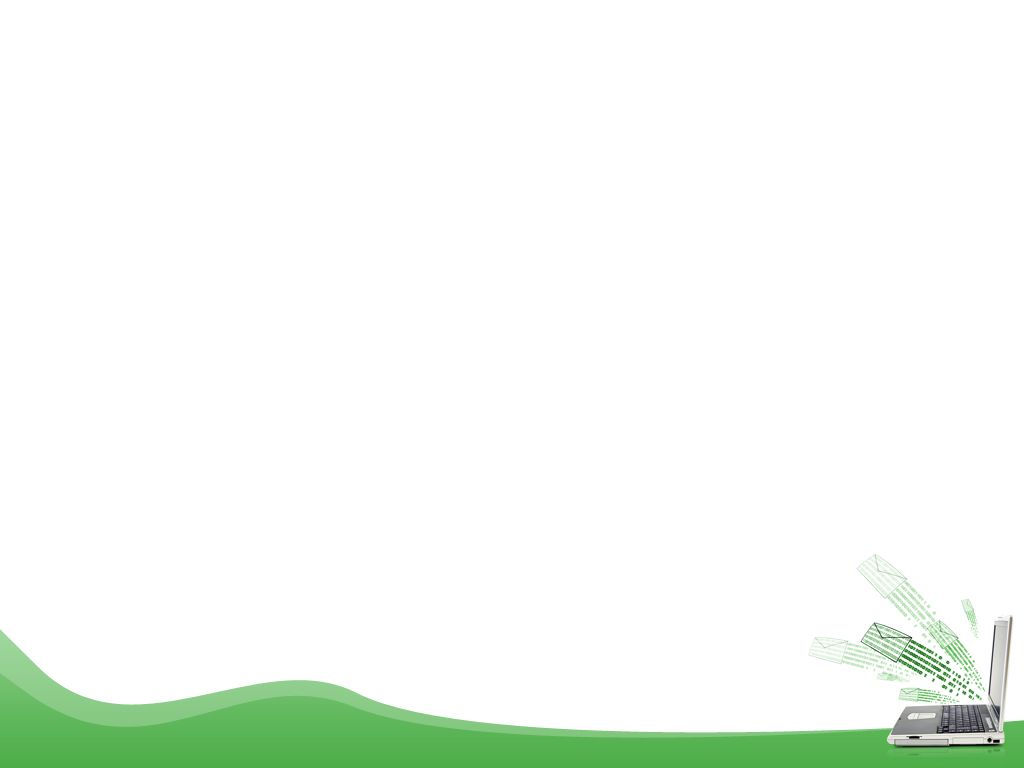 Giống nhau
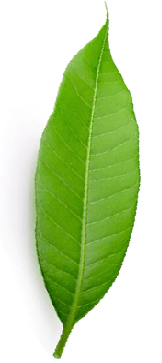 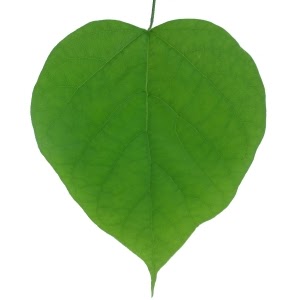 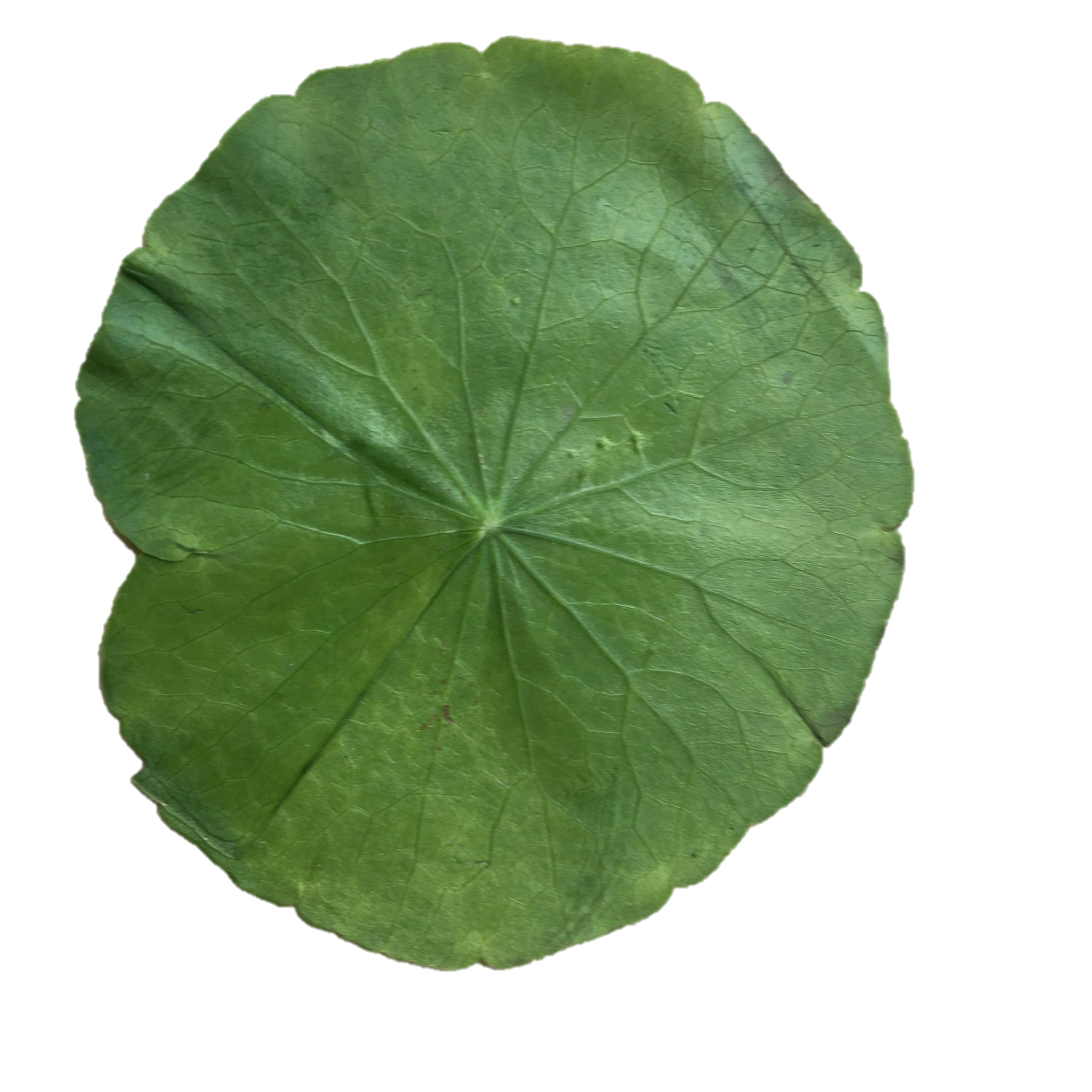 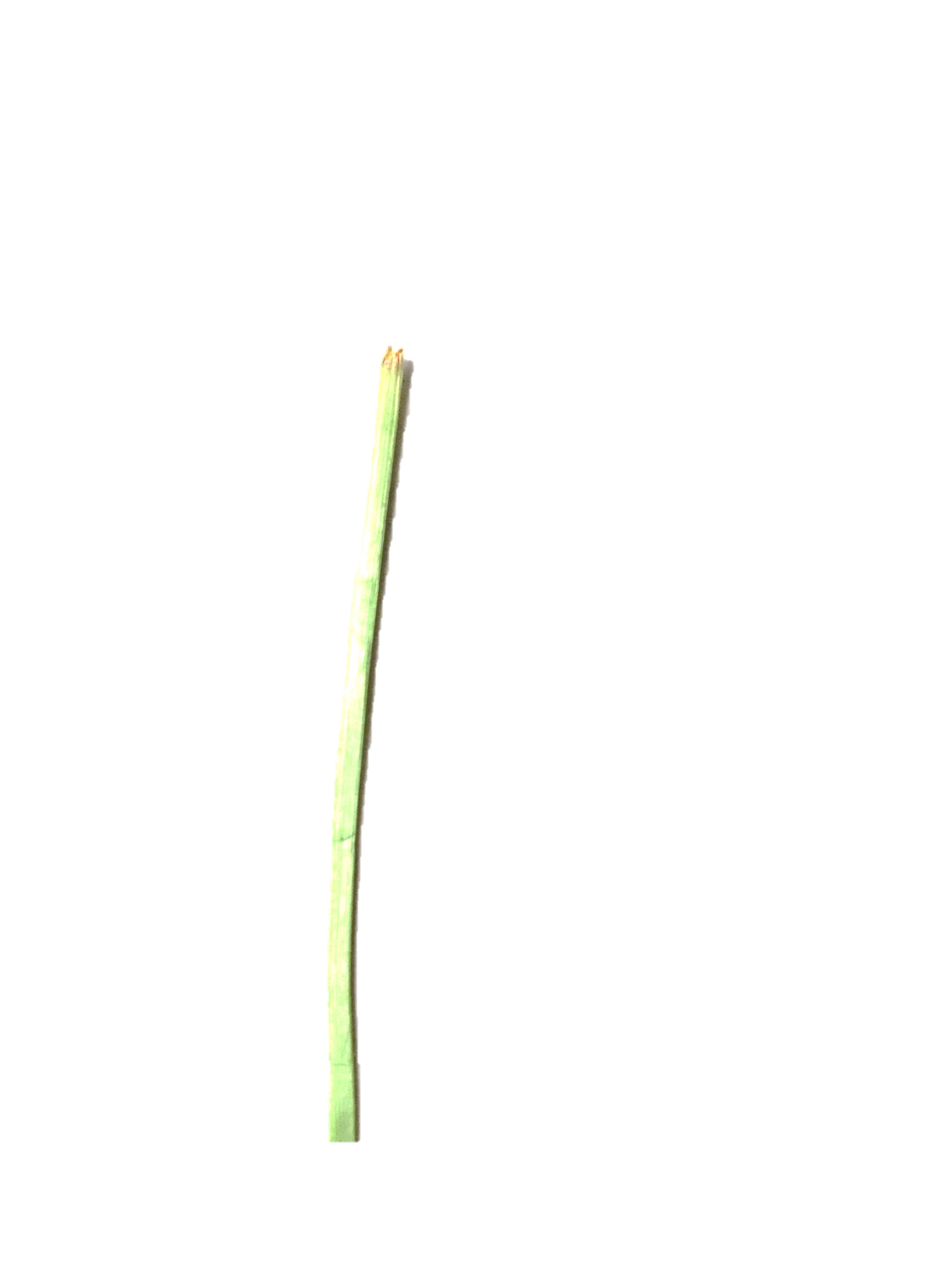 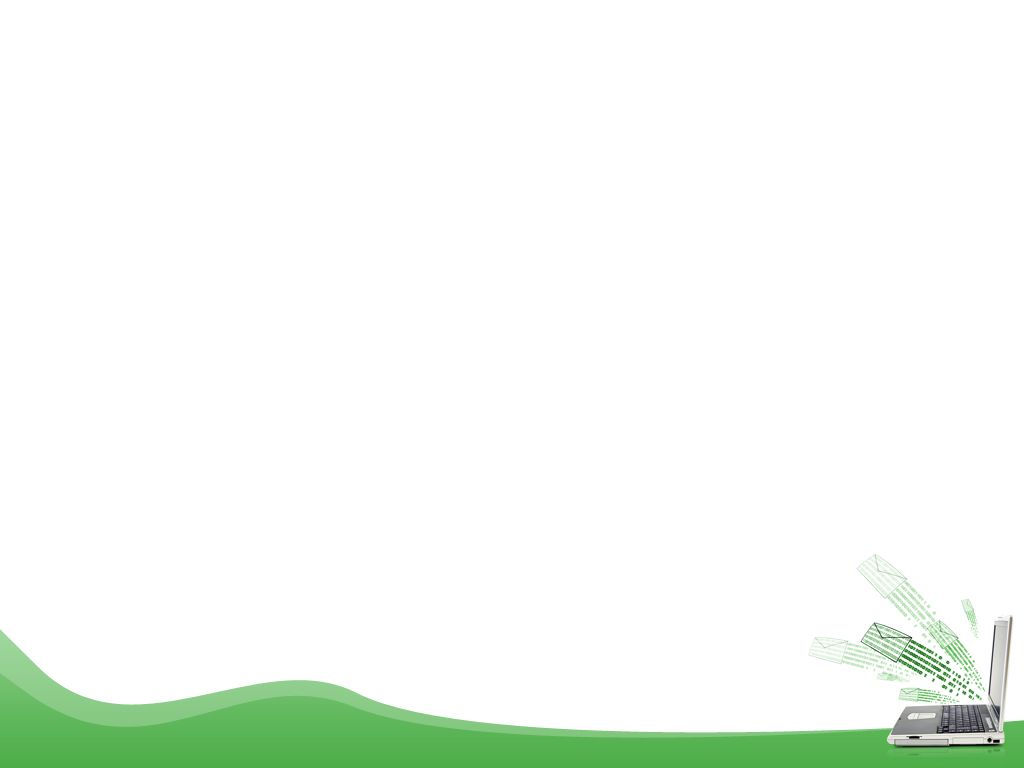 Khác nhau
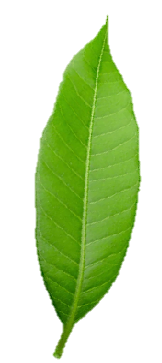 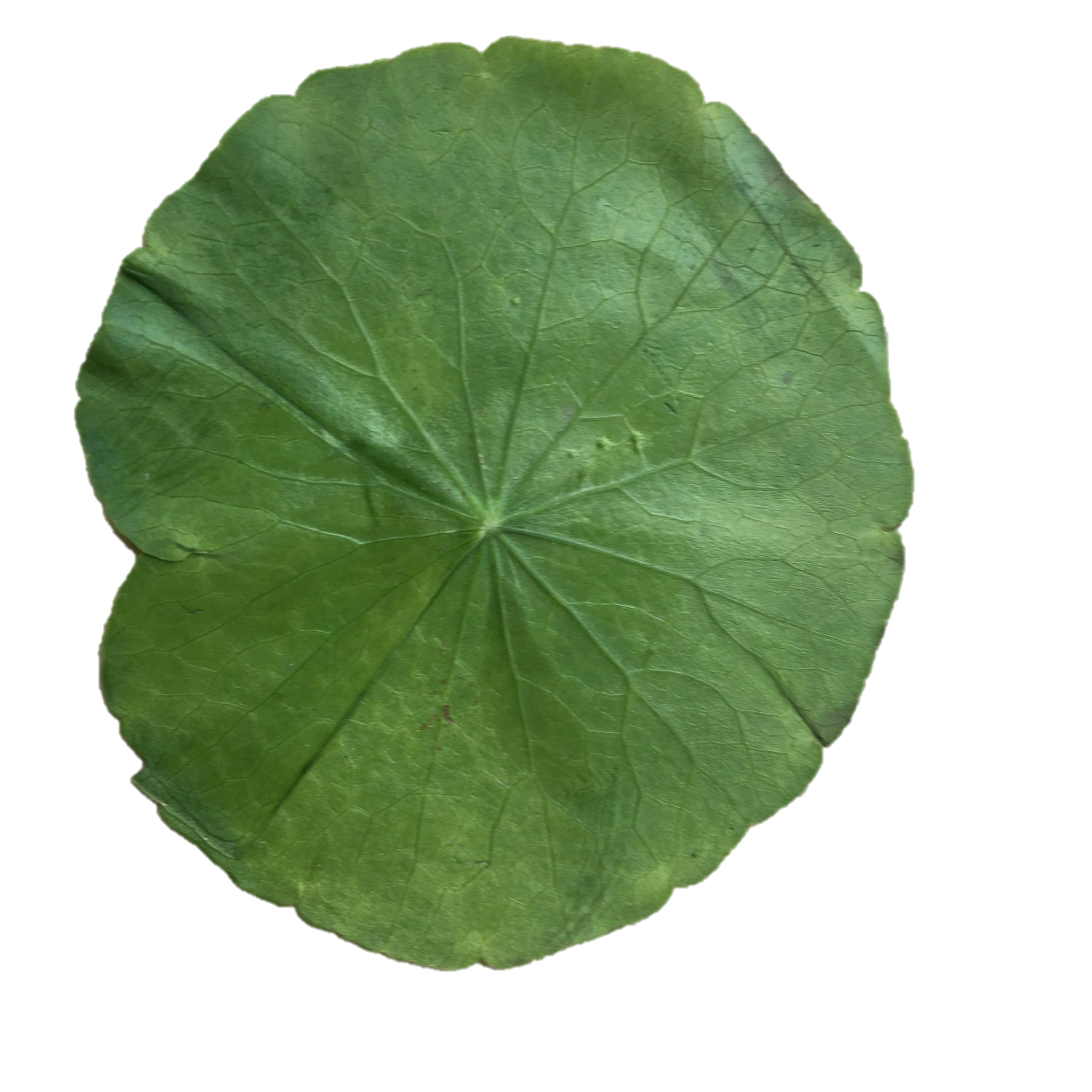 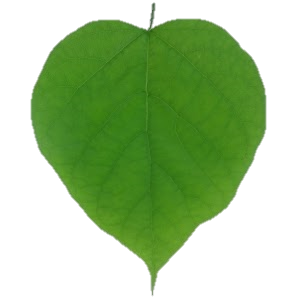 Lá xoài dài, gân hình mạng lông chim
Lá bồ đề hình trái tim, gân hình cung
Lá rau má hình tròn, gân hình mạng
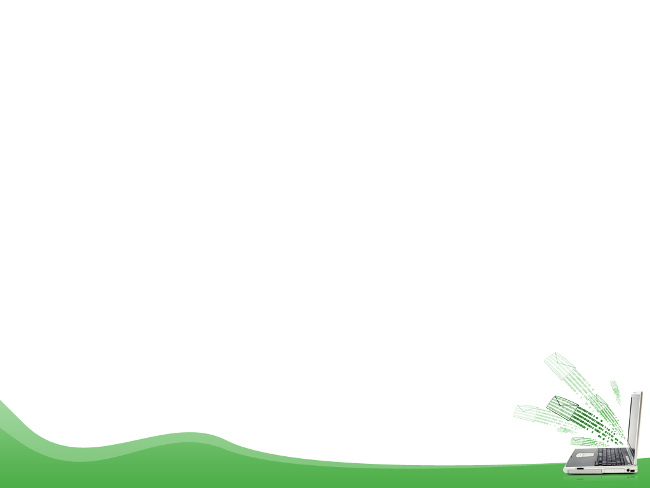 Lá có dạng hình tròn
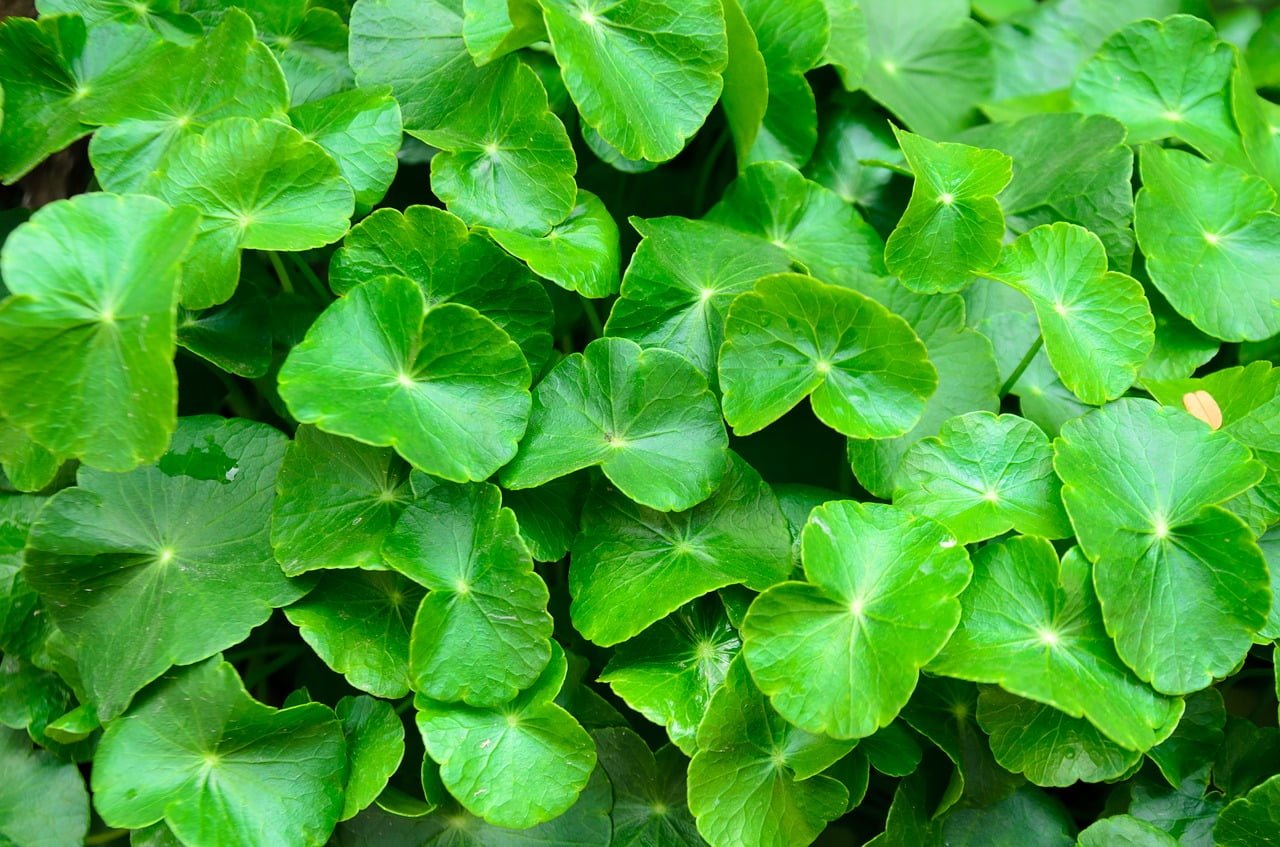 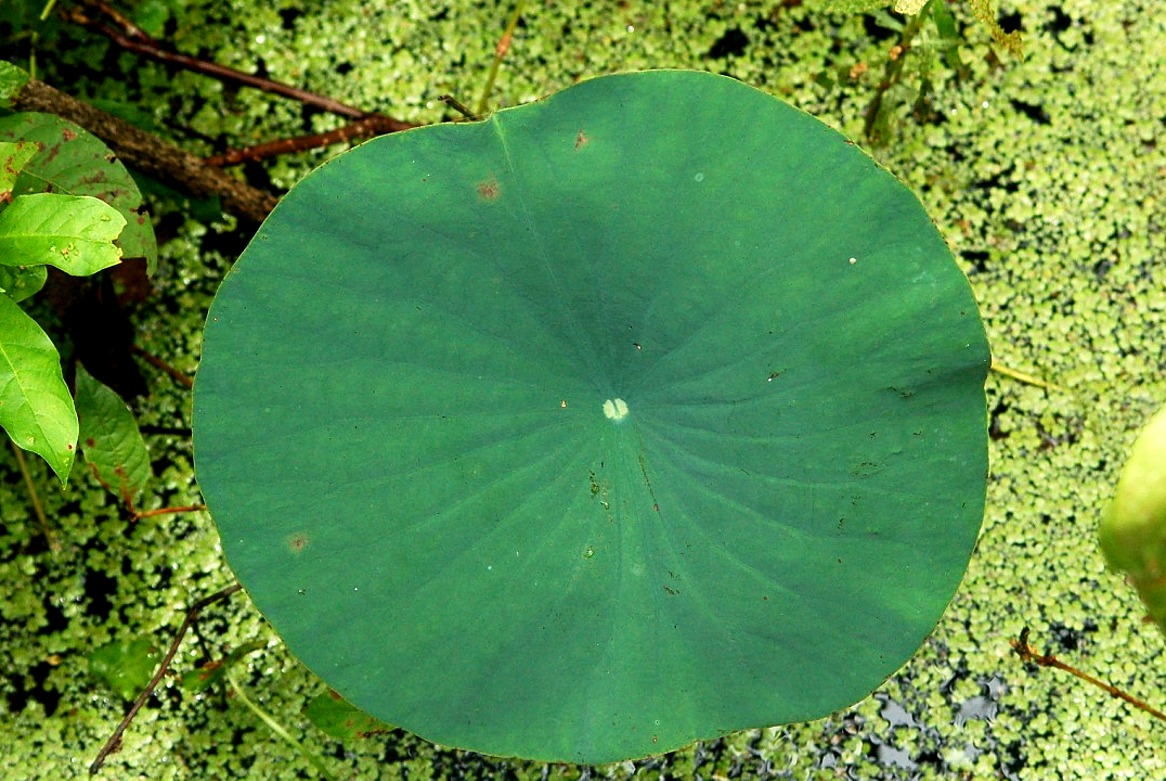 Lá rau má
Lá sen
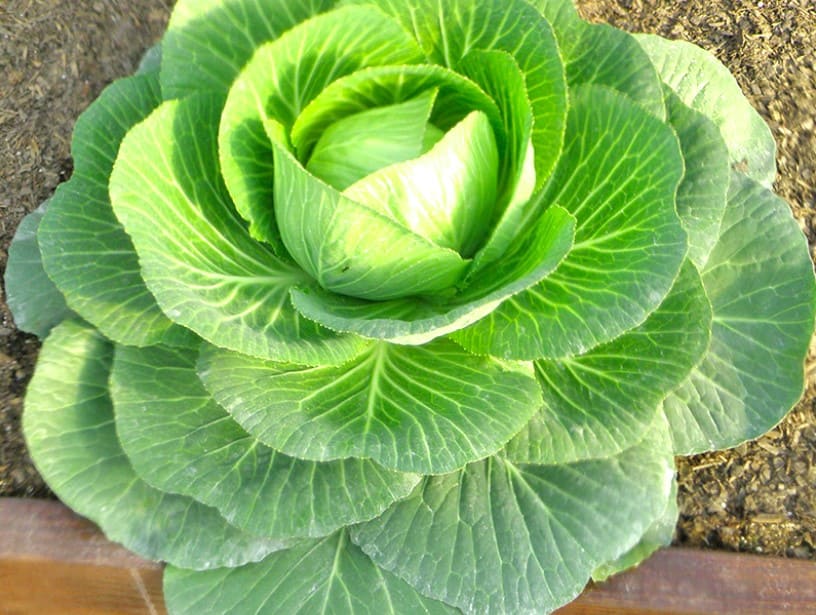 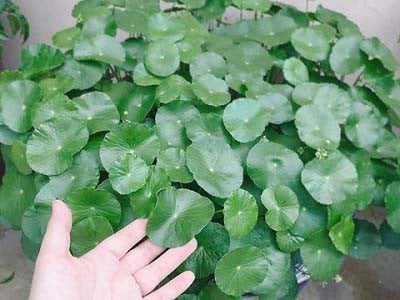 Lá cỏ đồng tiền
Lá bắp cải
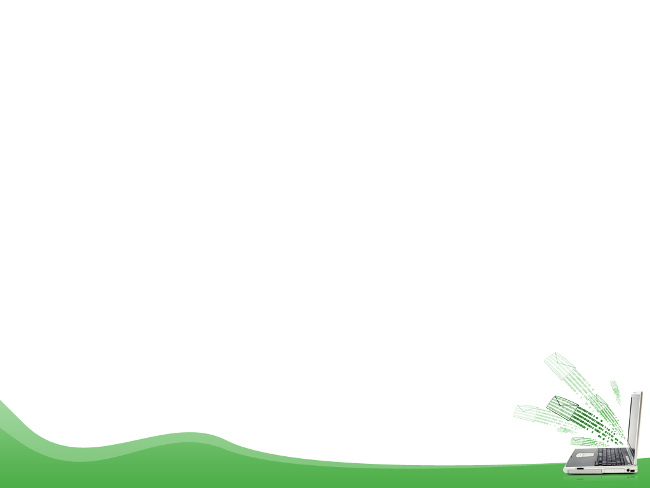 Lá có dạng dài
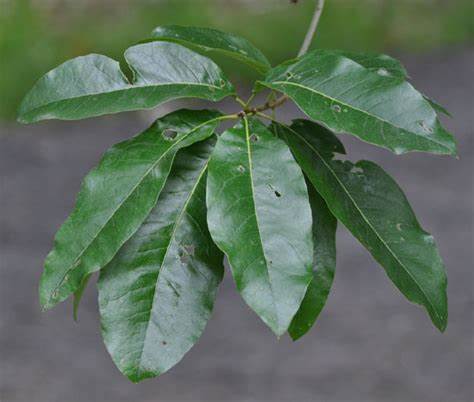 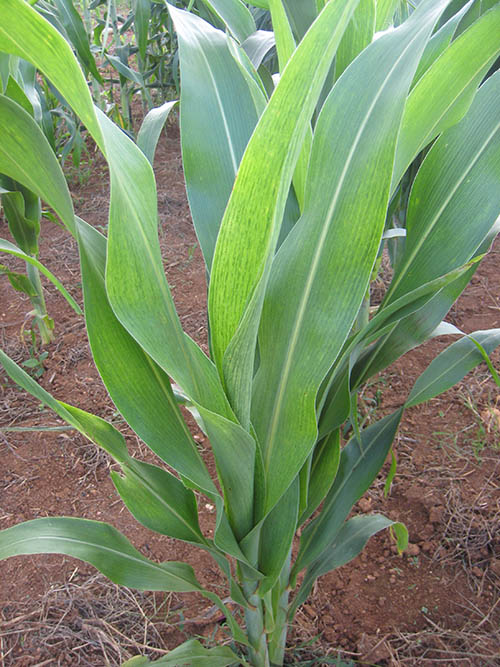 Lá ngô
Lá lộc vừng
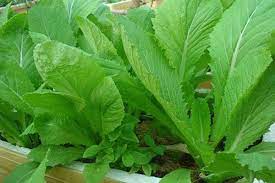 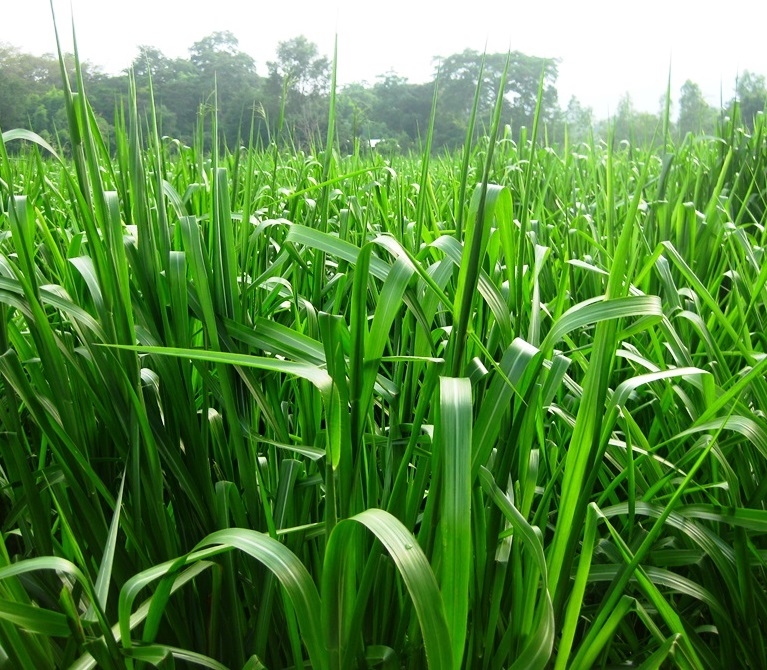 Lá rau cải
Lá cỏ
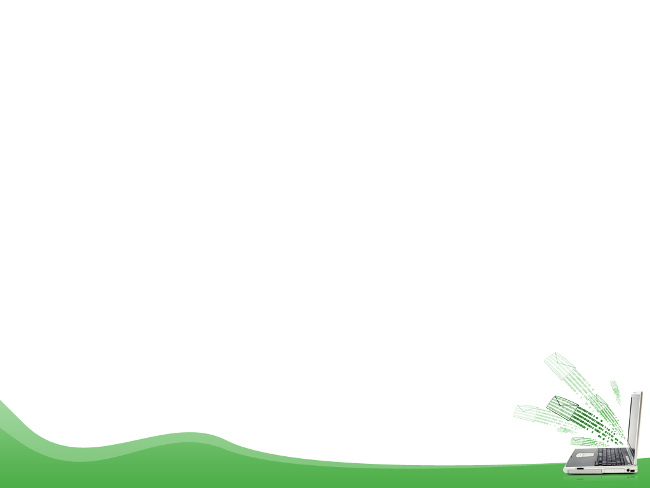 Lá có dạng hình trái tim
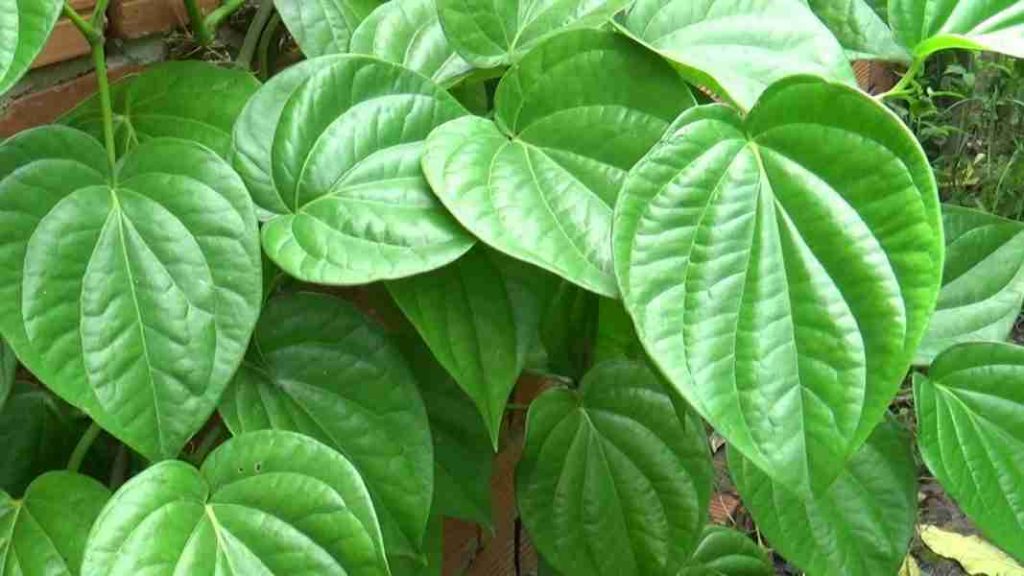 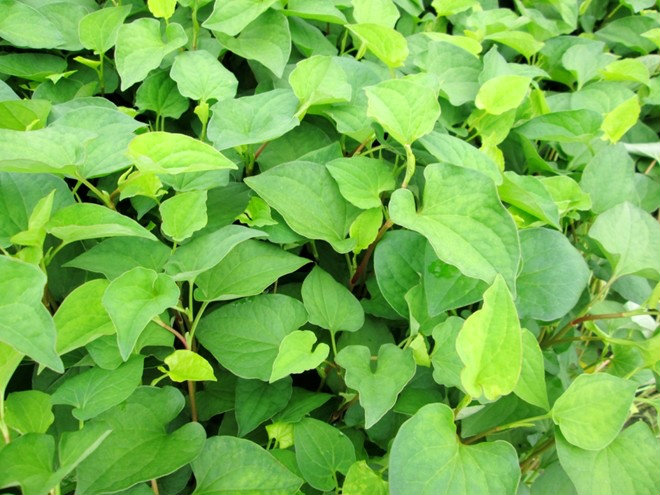 Lá diếp cá
Lá trầu không
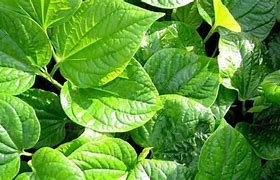 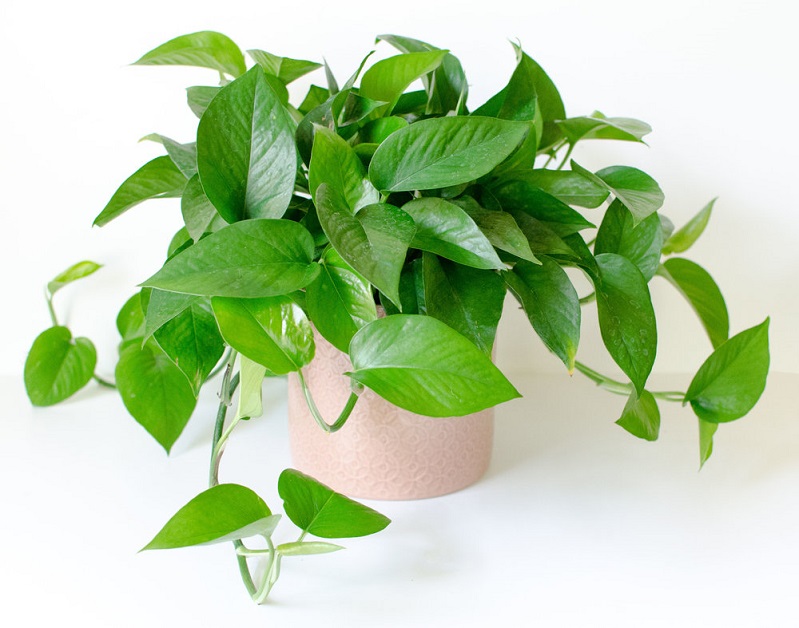 Lá trầu bà
Lá lốt
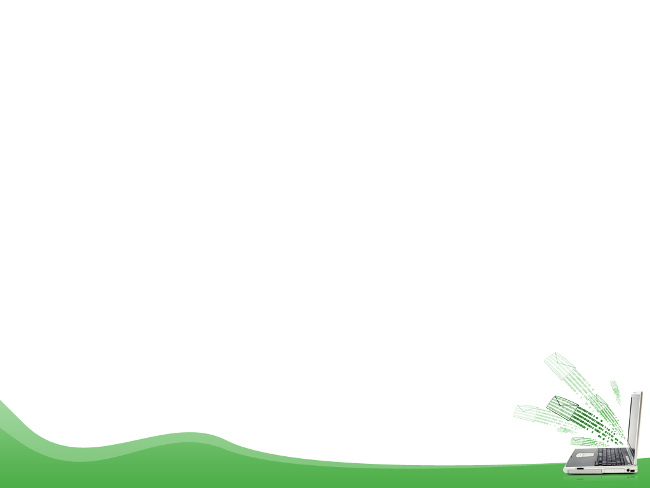 Một số lá cây có hình răng cưa
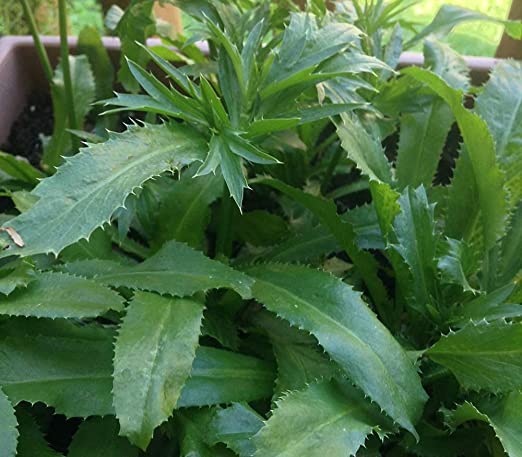 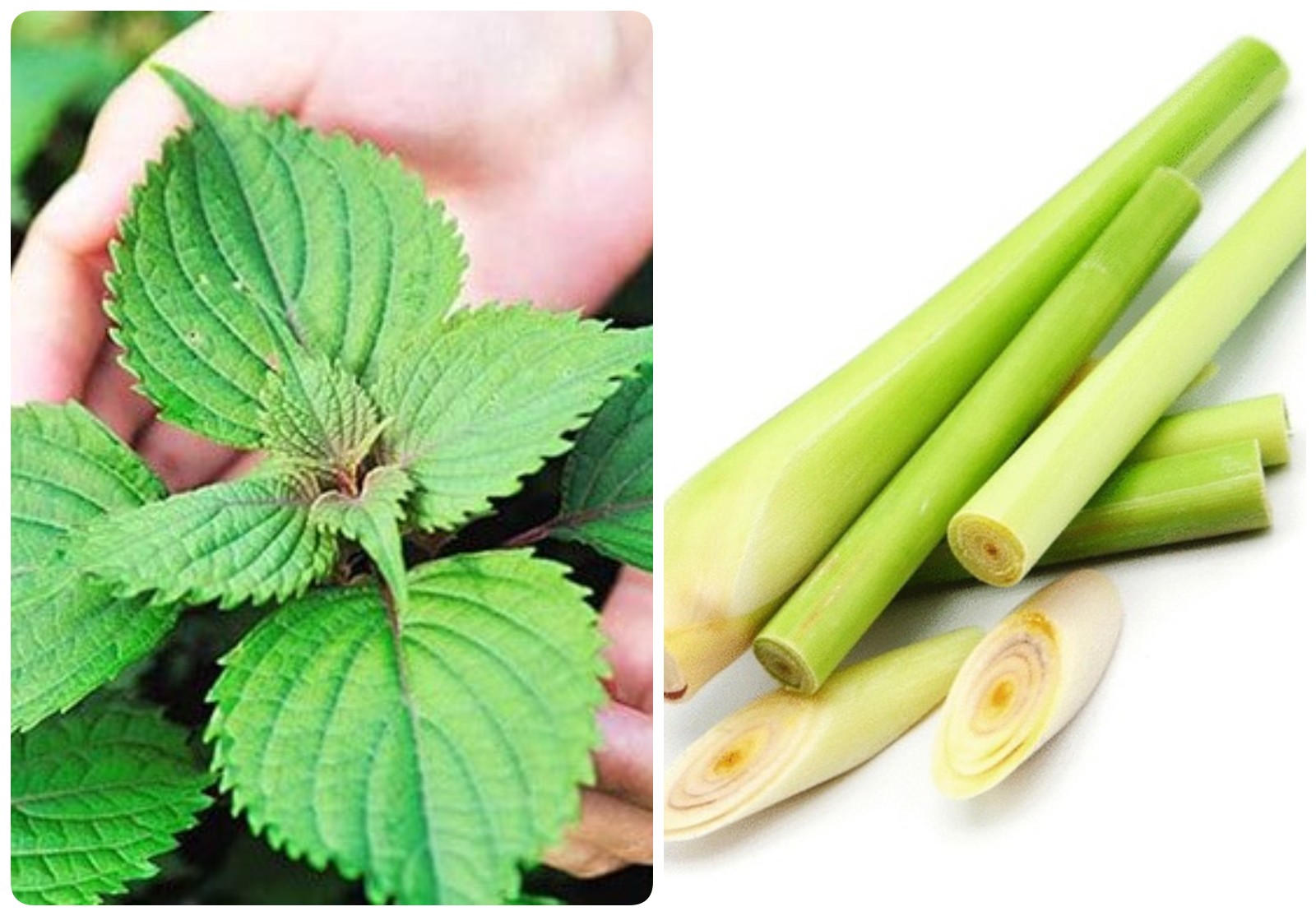 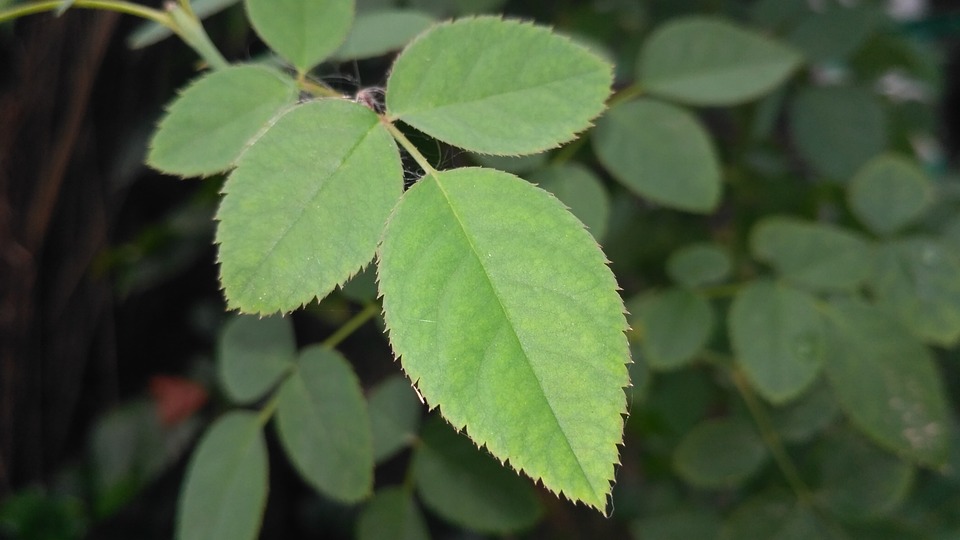 Lá mùi tàu
Lá tía tô
Lá hoa hồng
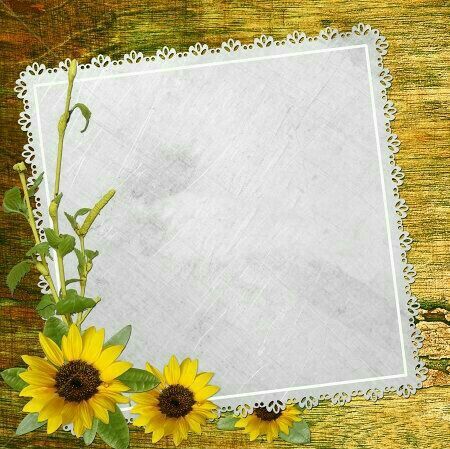 MỞ RỘNG
Một số lá cây dùng làm thuốc nam
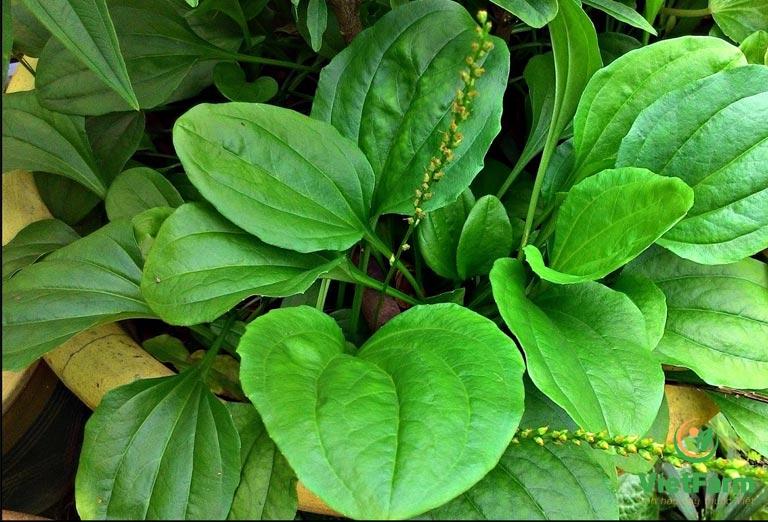 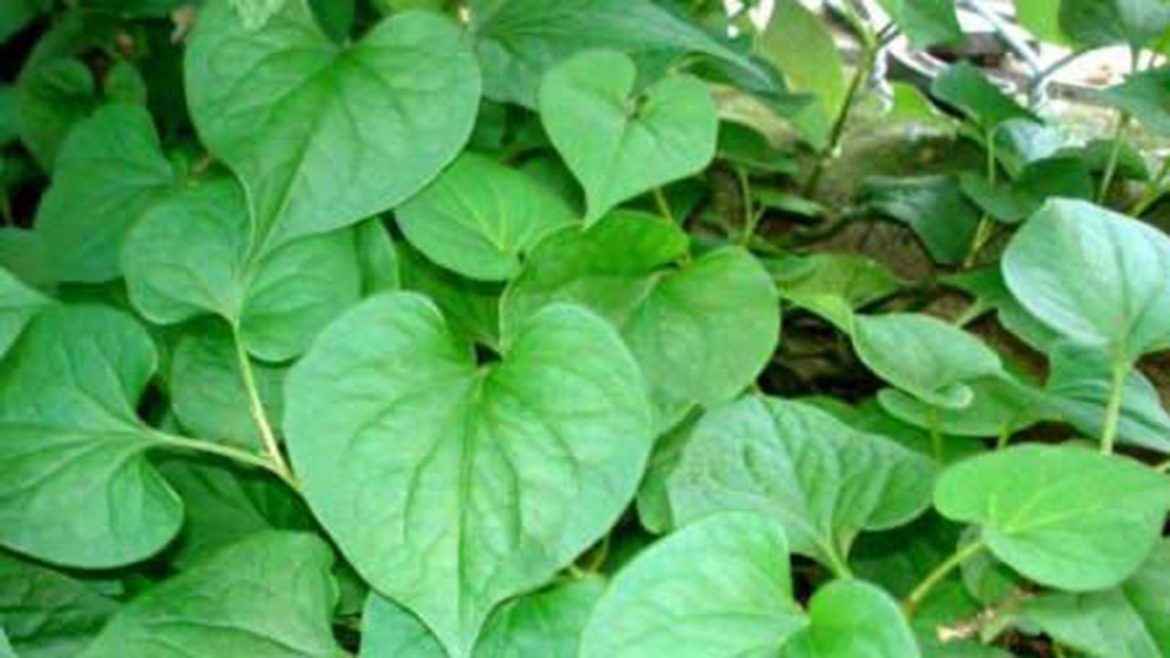 Lá diếp cá
Lá mã đề
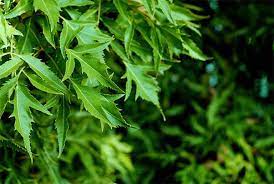 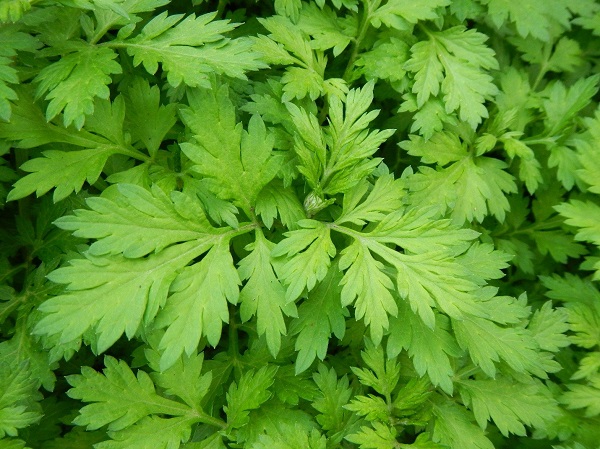 Lá ngải cứu
Lá đinh lăng
Một số lá cây dùng để chế biến các món ăn ăn
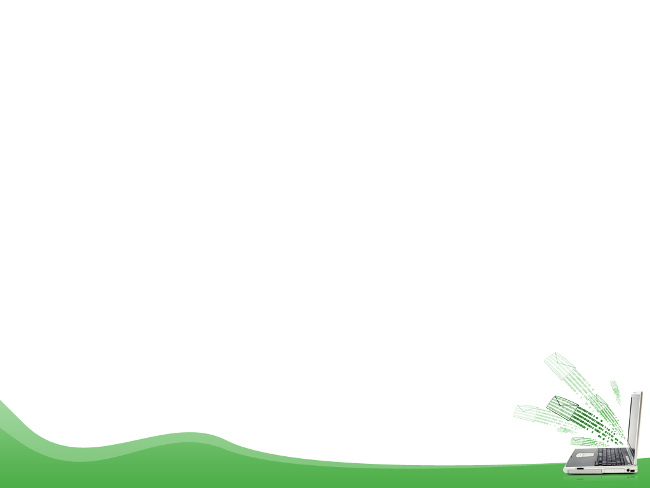 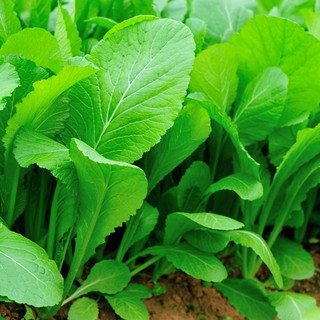 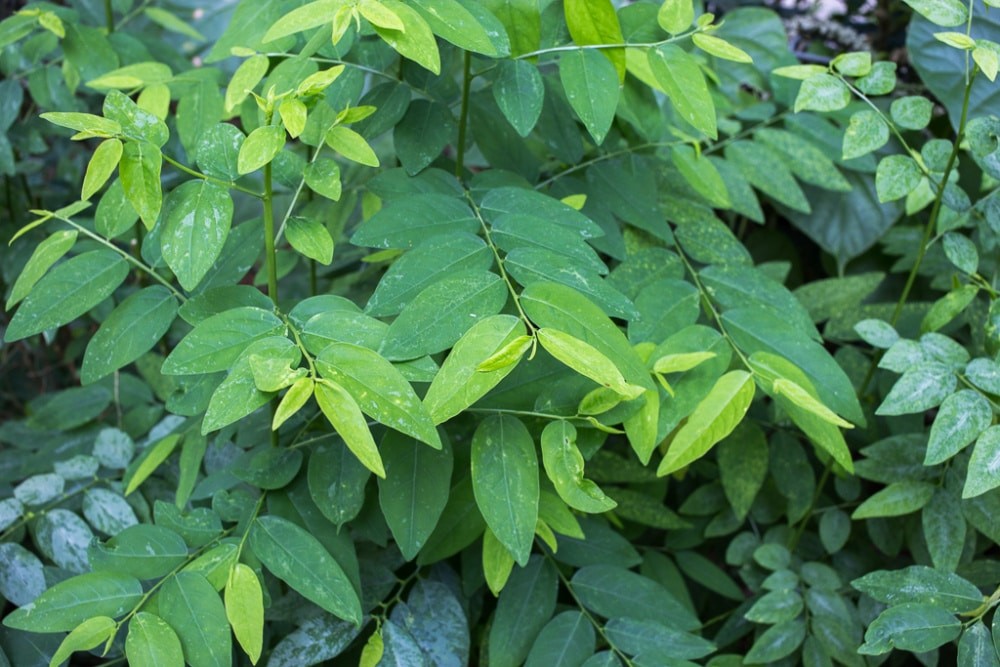 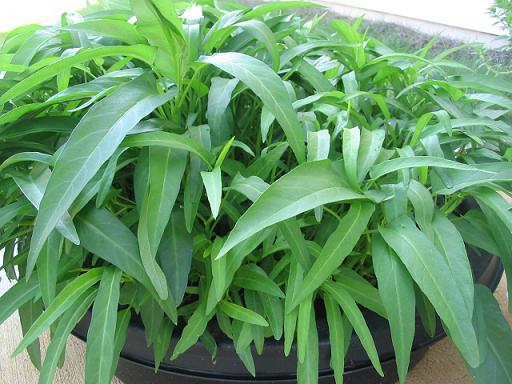 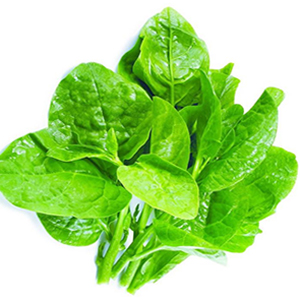 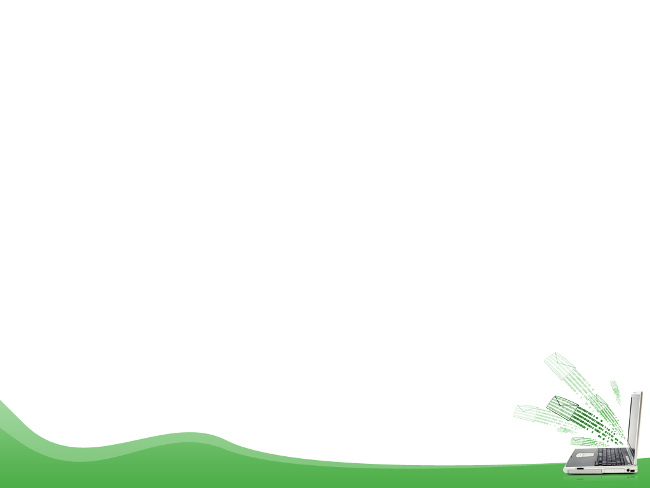 Một số lá cây dùng làm thức ăn cho động vật
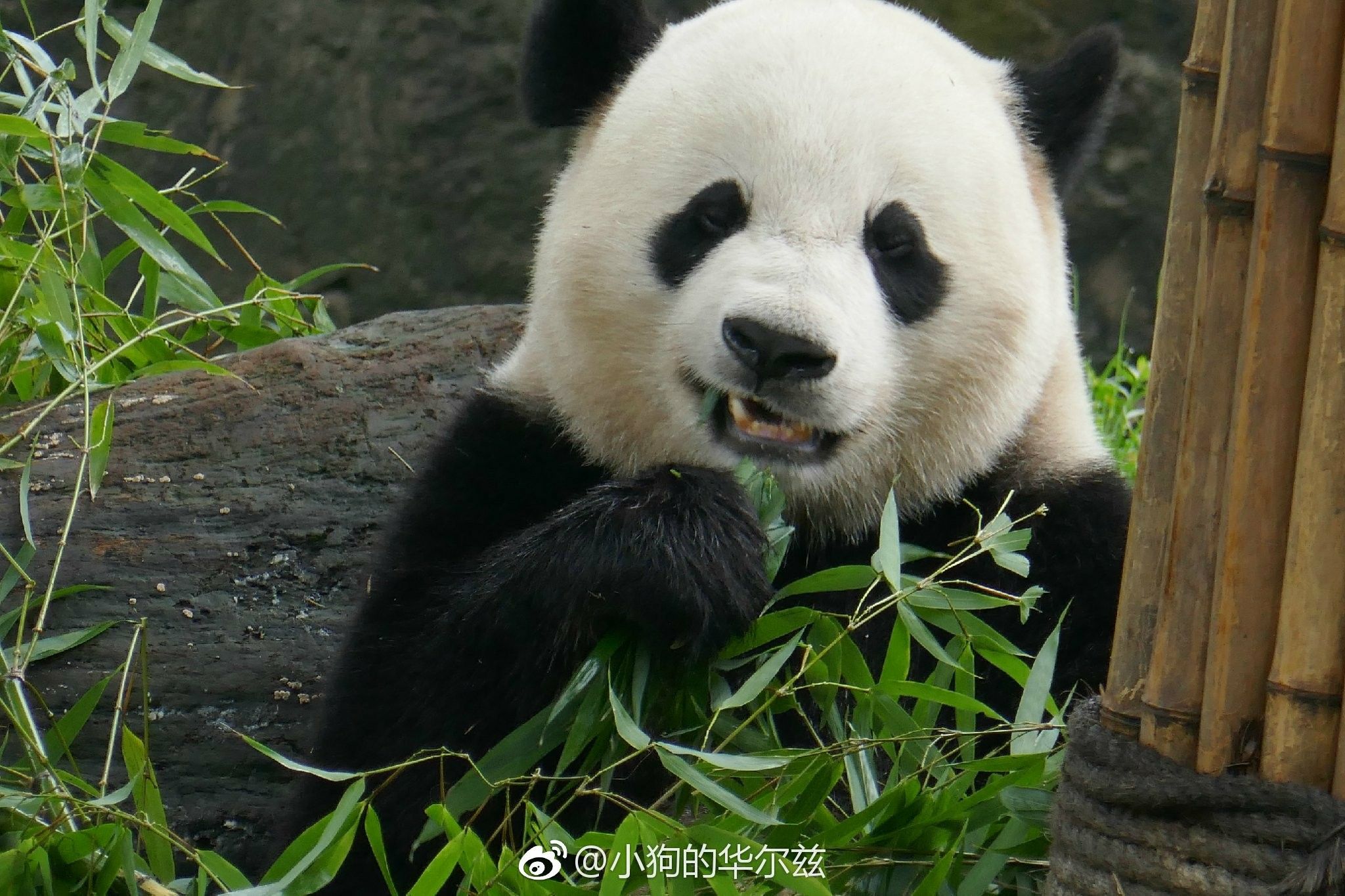 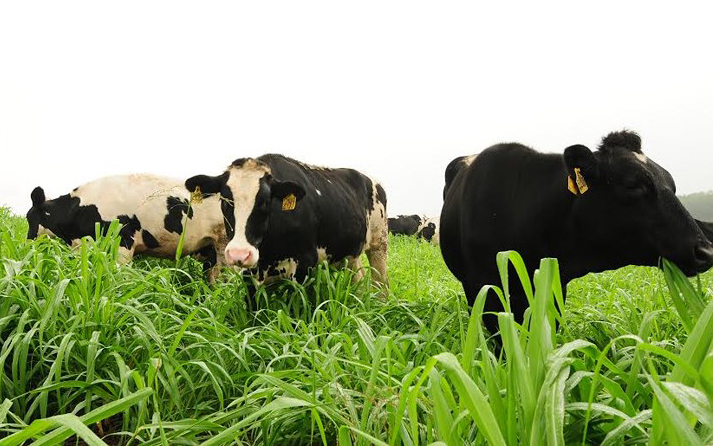 Lá cỏ
Lá tre
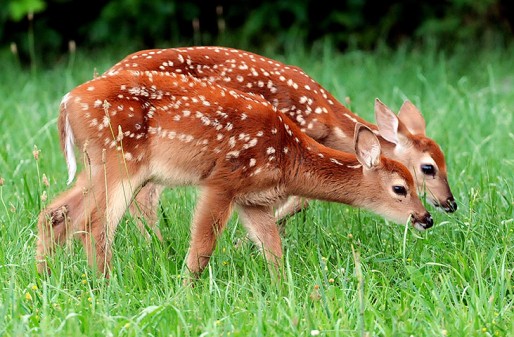 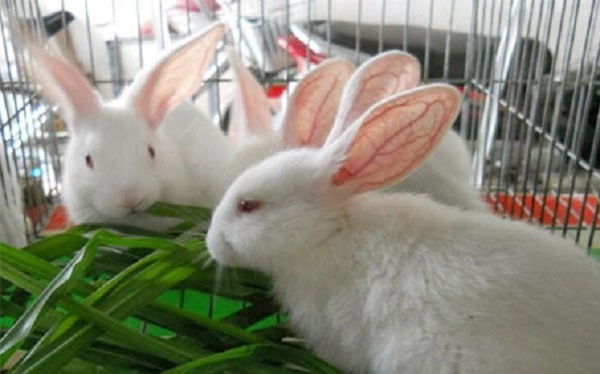 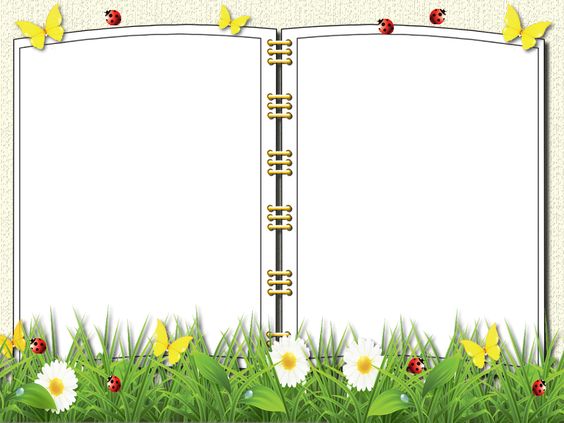 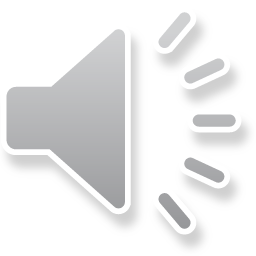 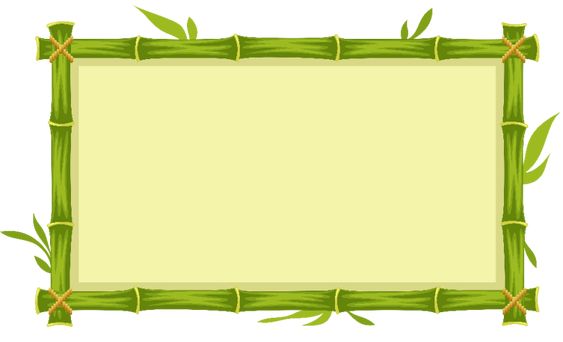 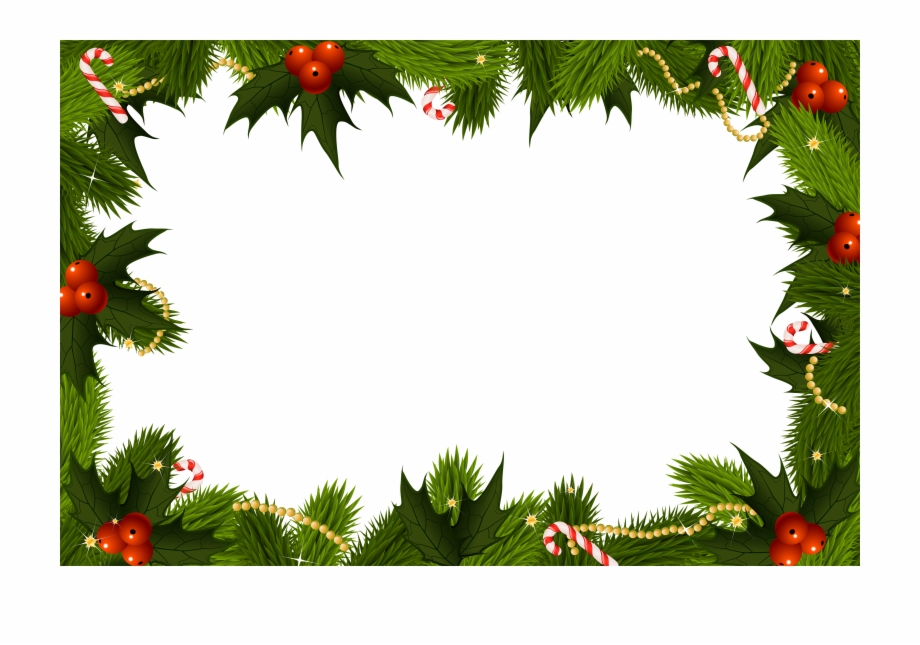 Xin chân thành 
cảm ơn